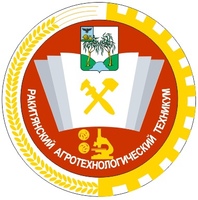 Ракитянский агротехнологический техникум
КИБЕРГИГИЕНА
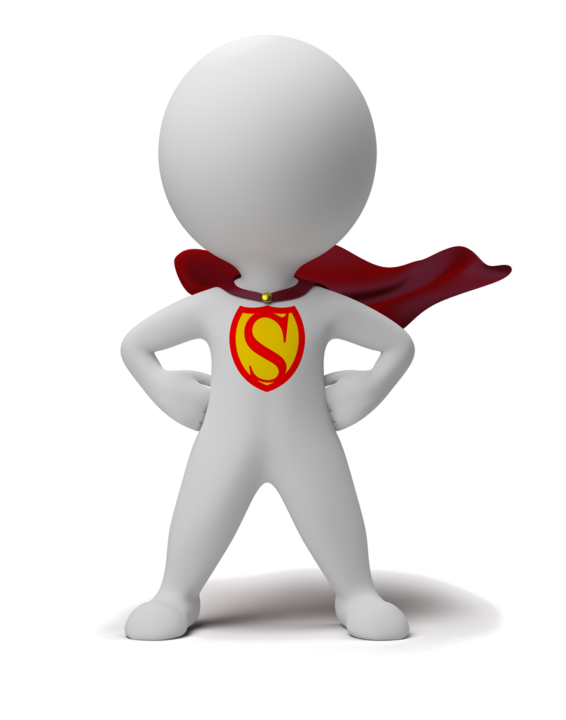 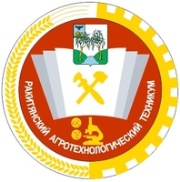 Ракитянский агротехнологический техникум
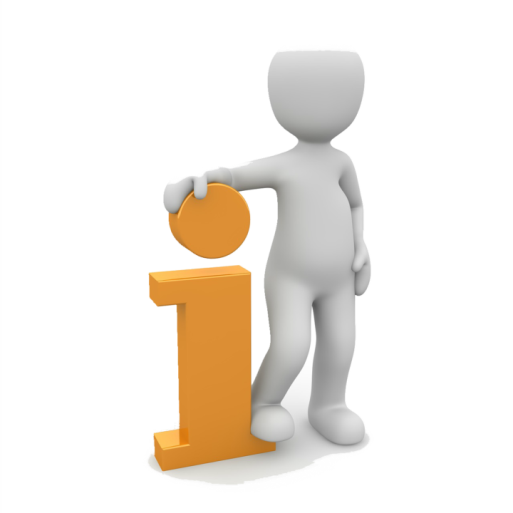 Жизнь в цифровом мире дает нам новые широкие возможности, но и таит серьезные опасности

Несоблюдение элементарных правил может привести к краже ваших данных и финансов. Безопасность в сети зависит не только от компаний и государства, но и от вас.
Хорошая новость:кибергигиена — это просто!
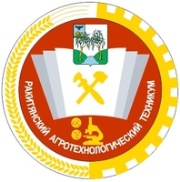 Ракитянский агротехнологический техникум
Немного статистики
Более 70 миллионов россиян стали жертвамихакерских атак за 2023 год
123456

Самый популярный пароль среди пользователей Рунета
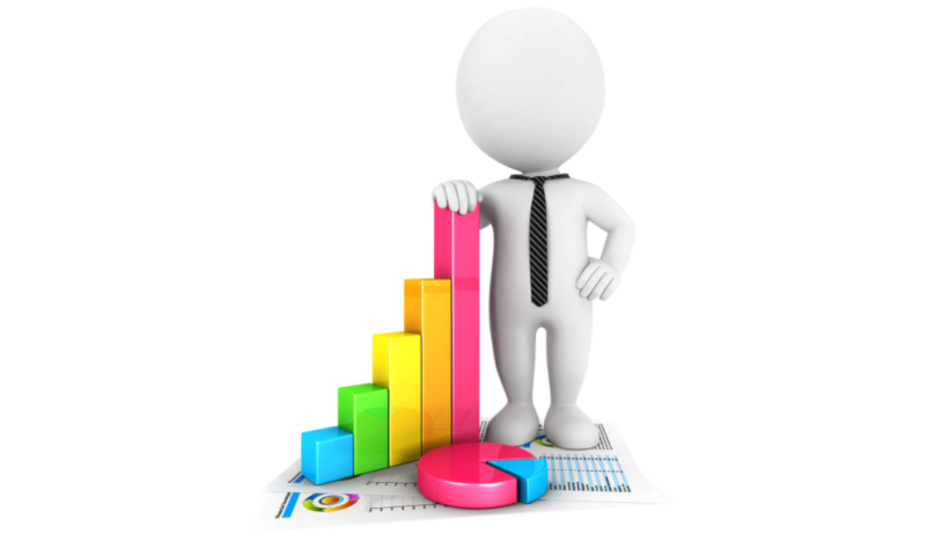 59% пользователей используют один и тот же пароль для всех аккаунтов
Меньше двух секунд требуется для взлома любого пароля до 6 символов
От 80 % угроз защищает соблюдение простых правил кибербезопасности
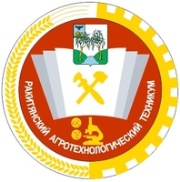 Ракитянский агротехнологический техникум
Правила кибергигиены
Создавайте надежные пароли
Надежные пароли не обязательно сложные для запоминания
Легко запомнить фразу, связанную с жизненной ситуацией, и превратить ее в надежный пароль
Что делает пароль надежным?
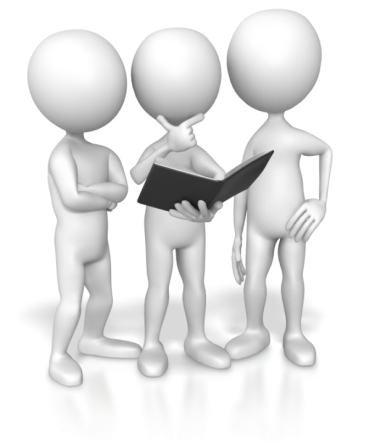 Использование случайных комбинаций
Длина пароля 10 или более символов
Отсутствие простых комбинаций букв и чисел
Использование верхнего и нижнего регистра, чисел и символов
Отсутствие публичной информации
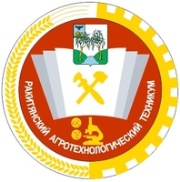 Ракитянский агротехнологический техникум
Правила кибергигиены
Будьте внимательны к письмам со ссылками и файлами
Безличное обращение
Часто мошенники в фишинговых письмах используют обращения вроде «Дорогой клиент!» или «Уважаемый сотрудник!». Рассылки у них чаще всего массовые, да и имена адресатов не всегда известны. Но в последнее время участились случаи именных фишинговых атак. Имена для них могут браться из слитых баз данных различных сервисов, которыми вы пользуетесь.
Слегка измененные названия известных брендов
Помните легендарные кроссовки Abibas? Их дело живет. Мошенники, опять же рассчитывая на вашу невнимательность или незнание, делают ссылки с именами известных компаний или брендов с небольшим изменением: aplle.com или qoogle.com (не переходите по этим адресам!).
Просьба ввести пароль или логин
Вам может прийти письмо от банка с предупреждением о взломе аккаунта. Чтобы поменять логин и пароль нужно срочно перейти по ссылке в письме и ввести старые логин и пароль. Такое письмо однозначно фишинговое. Ни один банк, сервис, доставка, служба — никто, кто не хочет вас обмануть, не станет спрашивать ваши пароль и логин. Они нужны только для входа в личный кабинет.
Срочность
Мошенникам важно, чтобы вы не начали думать. Из-за этого они часто используют срочность. В письме будет какое-нибудь «последнее предупреждение», «срочная проверка», «скорая блокировка» или «внезапный выигрыш».
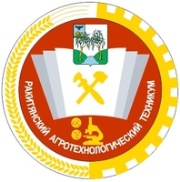 Ракитянский агротехнологический техникум
Правила кибергигиены
Будьте внимательны к письмам со ссылками и файлами
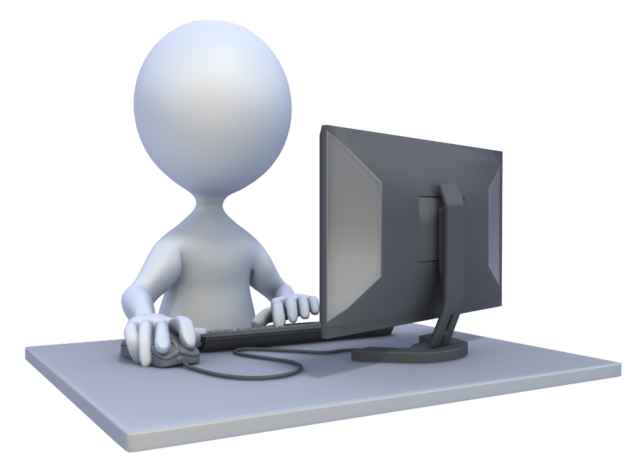 не скачивайте файлыиз непроверенных источников
В 2021 году в Google Play Store заблокировали 1,2 млн вредоносных приложений. На сторонних ресурсах Apple и Google модерацию не проводят, поэтому опасность скачать вредоносное приложение вырастает в разы.
Под видом бесплатных программ (особенно, дорогих) мошенники могут замаскировать зловредное ПО. Задачами такого ПО могут быть: кража ваших данных (логинов, паролей, фото, контактов), перехват любой вводимой на устройстве информации, подписка на платные услуги, сбор информации в рекламных целях.
СоветСкачивайте программы только из официальных источников: маркетов или официальных сайтов организации.
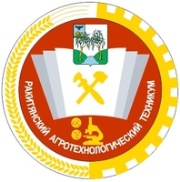 Ракитянский агротехнологический техникум
Правила кибергигиены
Минимизируйте использование открытого Wi-Fi
Если вы не знаете, кому принадлежит открытая сеть, не нужно вводить свои данные для регистрации. Особенно, если вам предлагают зарегистрироваться через аккаунт социальных сетей, Госуслуг и пр. - после регистрации вы можете потерять к ним доступ. И еще пара советов:
Кибермошенники могут создать поддельную сеть и через нее получить доступ к вашим данным. Чаще всего название сети будет максимально похоже на настоящее, например, Rakitnoe-Free. В кафе или отеле в случае сомнений в названии сети Wi-Fi всегда уточняйте его у сотрудников заведения.
Используйте VPN-сервисы при подключении к публичным сетям: так весь трафик будет передаваться в зашифрованном виде и мошенники не смогут получить к ним доступ.
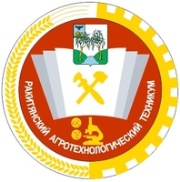 Ракитянский агротехнологический техникум
Чек-лист правил поведения в интернете

Пароль
Создавайте сложные пароли, используйте двухфакторную аутентификацию и менеджер паролей.
Интернет-браузер
Отключите автоматическое запоминание паролей, банковских карт, не оставляйте цифровой след.
Электронная почта
Включите спам-фильтр, заведите отдельную почту и телефон для регистрации личных кабинетов на развлекательных и информационных ресурсах, игнорируйте фишинговые письма.
Социальные сети 
Закрывайте свои профили и списки друзей.
Онлайн-покупки 
Вводите данные своей банковской карты только на защищённых сайтах, не совершайте покупки, используя бесплатный Wi-Fi в общественных местах.
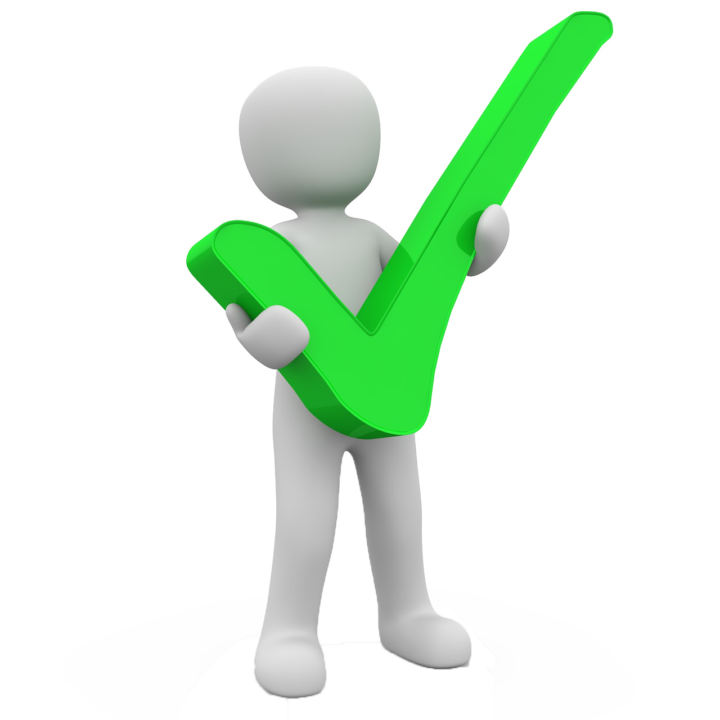 Будь в безопасности